Ailments
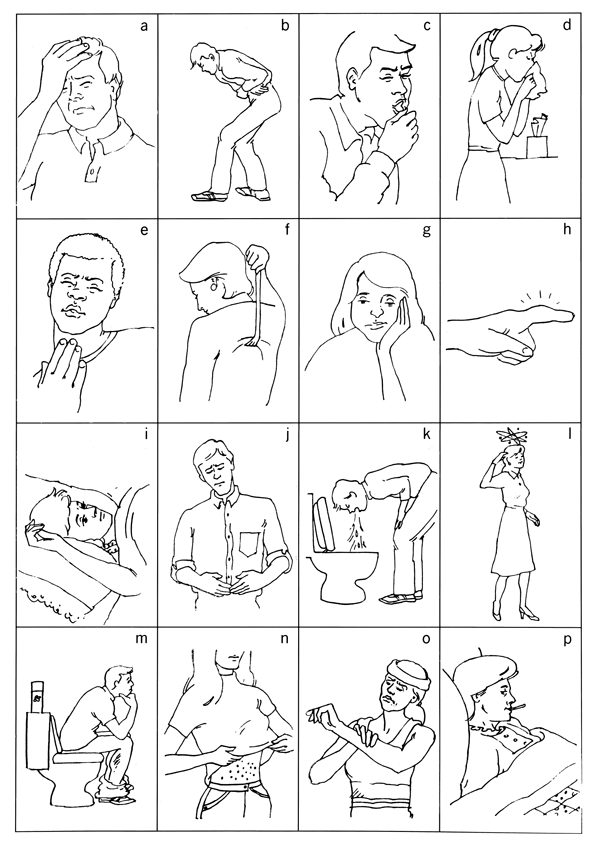 [Speaker Notes: M18
p.45]
Signer A:	express concern	B:	complain about present condition
	A:	make suggestion
	B:	respond
[Speaker Notes: M19
p.46]
Signer A:	complain about feeling sick
	B:	empathize
recurring
continuous
[Speaker Notes: M20
p.48]
Inflected Forms
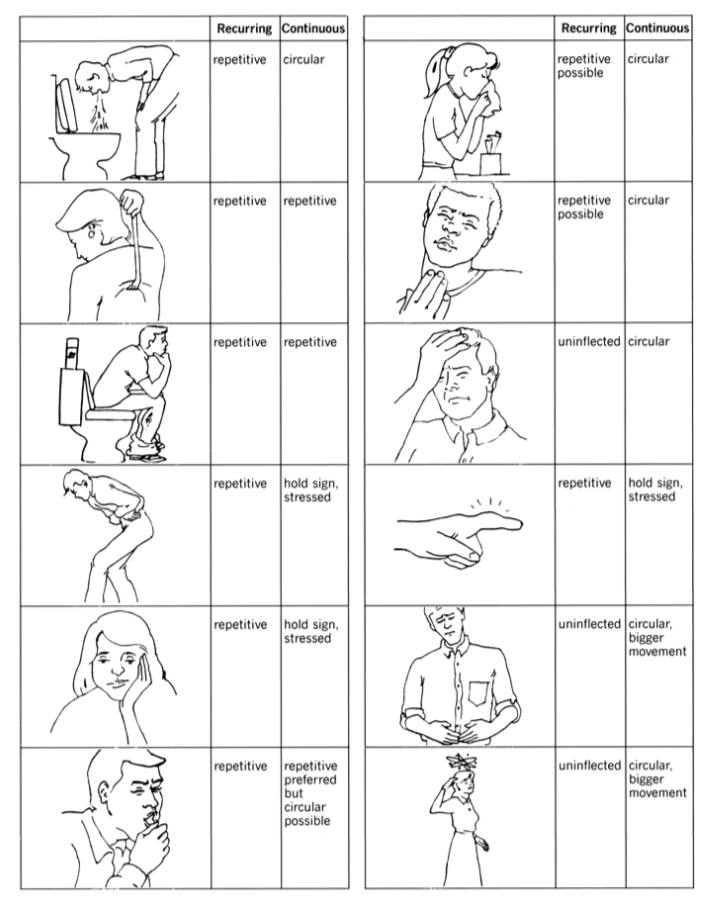 [Speaker Notes: M21
p.49]
making complaints about:		pets
		children
		roommates/spouse
		neighbors
[Speaker Notes: M22
p.49]
Signer A:	complain about:	pet 			children			roommate			spouse			brother or sister			neighbor
 	B:	empathize, then suggest
 	A:	 respond
[Speaker Notes: M23
p.52]
Reasons for requestneed help with tasks need to change date or time of plan want to ask favor of a third personwant to join a groupneed someone to hold your place
[Speaker Notes: M24
p.54]
Situation 1"Need Help with Tasks”
You are very busy at work and need some papers xeroxed. Your colleague is on the way down to the xerox machine. Ask him/her to make the copies for you.
[Speaker Notes: M25.1
p.54]
Situation 2A"Need to Change Date or Time of Plan”
You've been planning a ski trip with a friend this coming weekend. Your car broke down last week and the repairs were very expensive, so now you don't have the money to go. Ask your friend if you can postpone the trip till next month.
[Speaker Notes: M25.2A
p.54]
Situation 2B"Need to Change Date or Time of Plan”
You have dinner plans with a friend for Friday night, but your parents just called to tell you they are coming Friday morning for two weeks. Ask your friend to change the date to Wednesday or Thursday night.
[Speaker Notes: M25.2B
p.54]
Situation 3"Want to Ask Favor of Third Person”
Last month you lent your new Thai Food cookbook to your friend Maureen. Now you need it back because you're planning to cook a big Thai dinner. Ask your friend (who works with Maureen) to ask her to return the book.
[Speaker Notes: M25.3
p.54]
Situation 4"Want to Join a Group”
You go into a restaurant and see a group of friends. After chatting with them a while, ask if you can join them at their table.
[Speaker Notes: M25.4
p.54]
Situation 5"Need Someone to Hold Your Place”
You are in a long checkout line at the grocery store. You just remembered you forgot to get butter. Ask the person behind you if s/he'll hold your place in line.
[Speaker Notes: M25.5
p.54]
Write a situation on each card, including:
a reason (i.e., illness or other physical problem,  last minute changes, money problems)
a request

card a)	ask for assistance with tasks at home, school/work,	or a social eventcard b)	change the date or time of planscard c)	ask a favor of a non-present third person
[Speaker Notes: M26
p.56]
Signer A:	give reason, make request
       	B:	decline, explain why, suggest another 		time/solution
A and B:		negotiate until you agree on the best		time/solution
[Speaker Notes: M27
p.56]
Signer A:	ask permission 
       	B:	ask for clarification   *
	A:	clarify
	B:	respond
		1) agree, with condition		2) agree, tell shortcomings		3) decline, tell why		4) decline, suggest other solution		5) hedge
	A:	respond
[
]
[Speaker Notes: M28
p.58]
Sample Situation: You need to mow your lawn, but your lawnmower is not working. Your neighbor has a mower. Ask if you can borrow it.

Situation A: You need two quarters for the parking meter, but only have a twenty dollar bill with you. Approach someone you know who may have quarters. 
 
Situation B: You need to return some books to the library, but it's pouring rain and you don't havean umbrella. Approach your roommate who has an umbrella.
 
Situation C: You forgot to bring five dollars to pay for gas. You don't want to be late for your morning appointment, so you approach your co-worker who may have money s/he could lend you.
 
Situation D: You're making cookies when you suddenly realize you don't have enough butter.Ask your neighbor if you can borrow some butter.
 
Situation E: You just bought a dresser and need to deliver it to your home. Ask your friend if youcan borrow his/her truck for an hour.
 
Situation F: Your washing machine has broken down. Ask your sister who lives nearby if youcan use her washer.
 
Situation G: At a restaurant,you sit to the right of Signer B,who is right-handed. You areleft-handed. Ask to switchplaces. The table looks like this:
 
Situation H: You take your kids to a pet shop. The kids want to hold the animals and pet them.Ask the shopkeeper if it's all right.
Signer B      you
[Speaker Notes: M29
p.58]